7. Биологическое действие ионизирующих излучений
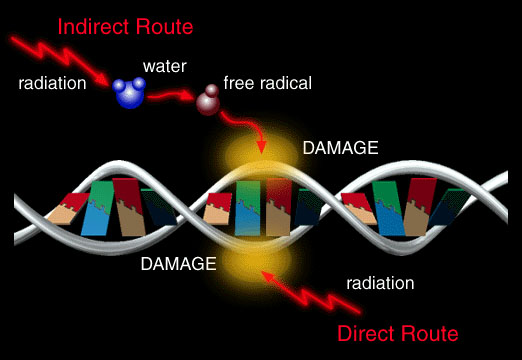 Под биологическим действием ионизирующих излучений понимают связанную с облучением совокупность морфологических и функциональных изменений в живом организме.
Особенности биологического действия радиации
1). Эффекты, связанные с облучением, обусловлены не столько количеством поглощенной энергии, сколько формой, в которой она передается.
2). Действие ионизирующих излучений на организм в малых дозах не ощутимо человеком. 
У людей отсутствуют органы чувств, которые воспринимали бы ионизирующие излучения.
3). Существует так называемый скрытый (латентный) период проявления первых симптомов поражения.
4). Эффекты действия отдельных актов облучения суммируются, а полученная доза накапливается. При этом одноразовое облучение большой дозой вызывает более существенные повреждения, чем многократное (фракционированное) облучение с той же суммарной дозой.
5). Органы живого организма, а также организмы в целом обладают различной чувствительностью к воздействию ионизирующих излучений.
Физико-химический этап действия радиации:
Под действием излучения образуются ионы (радиолиз воды) и свободные радикалы, оказывающие оксидантное действие на биологическую клетку, вызывающие перикисное окисление липидов и пр.
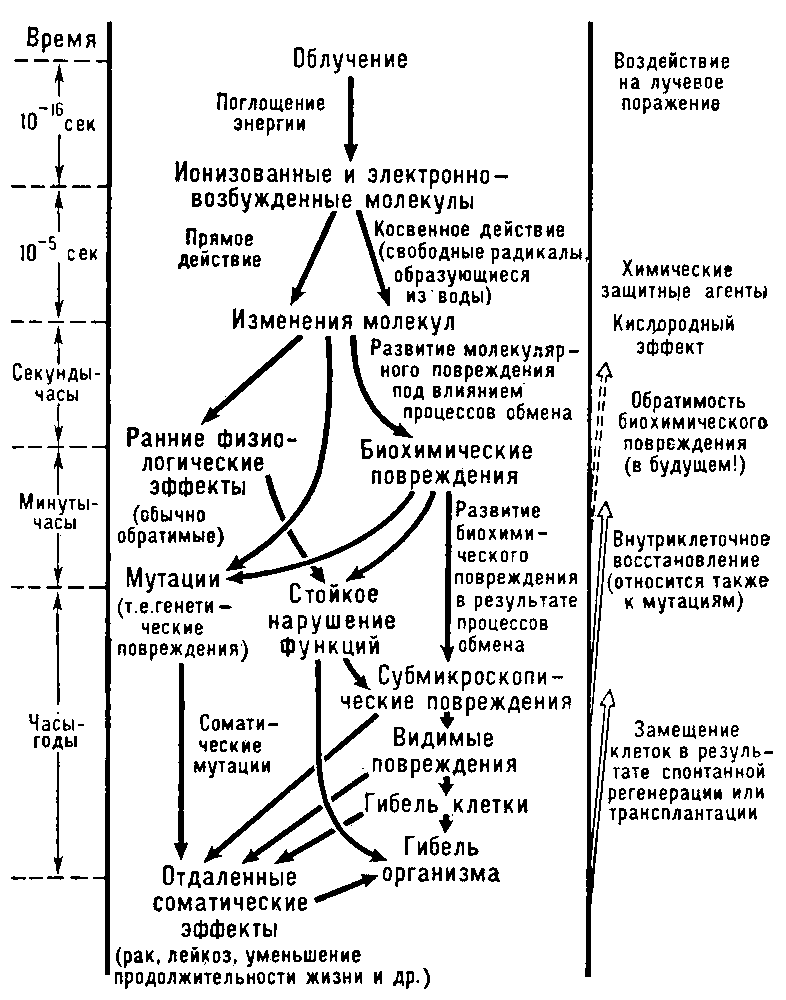 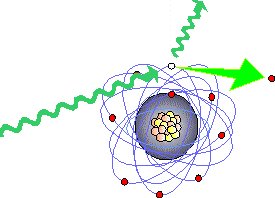 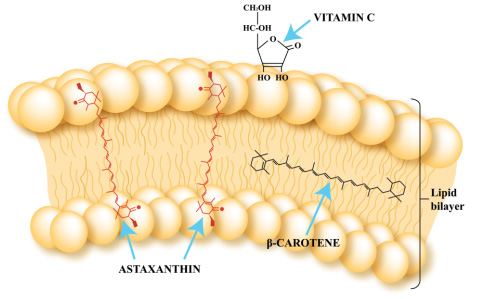 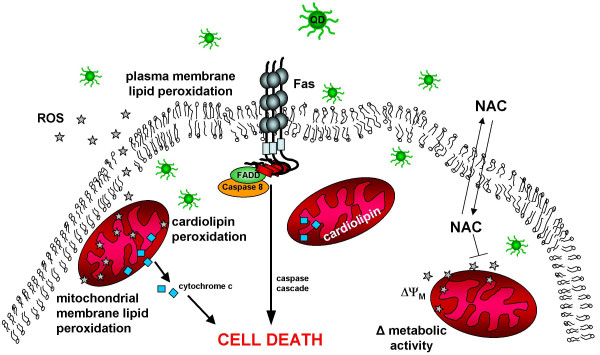 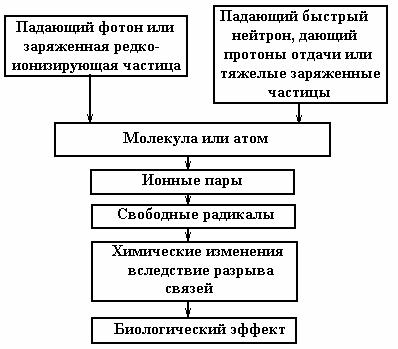 Этапы действия ионизирующих излучений
Чувствительность некоторых организмов к радиации
Особенности действия радиации на человека
Весовой состав организма человека принимается следующим (в %): водород 10,1; углерод 11,1; азот 2,6; кислород 76,2.
Соматические изменения – те изменения в состоянии здоровья, которые произошли у данного индивидуума в результате облучения.
Генетические изменения (мутации) затрагивают хромосомы половых клеток, т.е. проявляются в последующих поколениях.
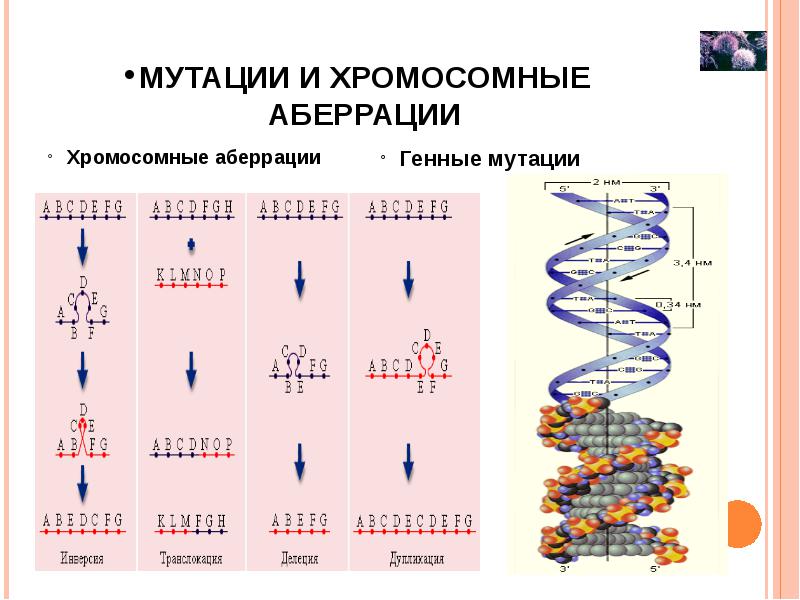 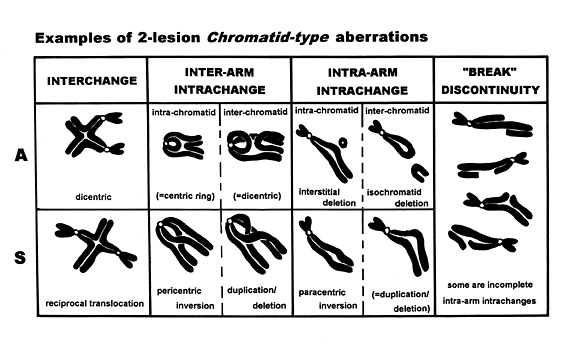 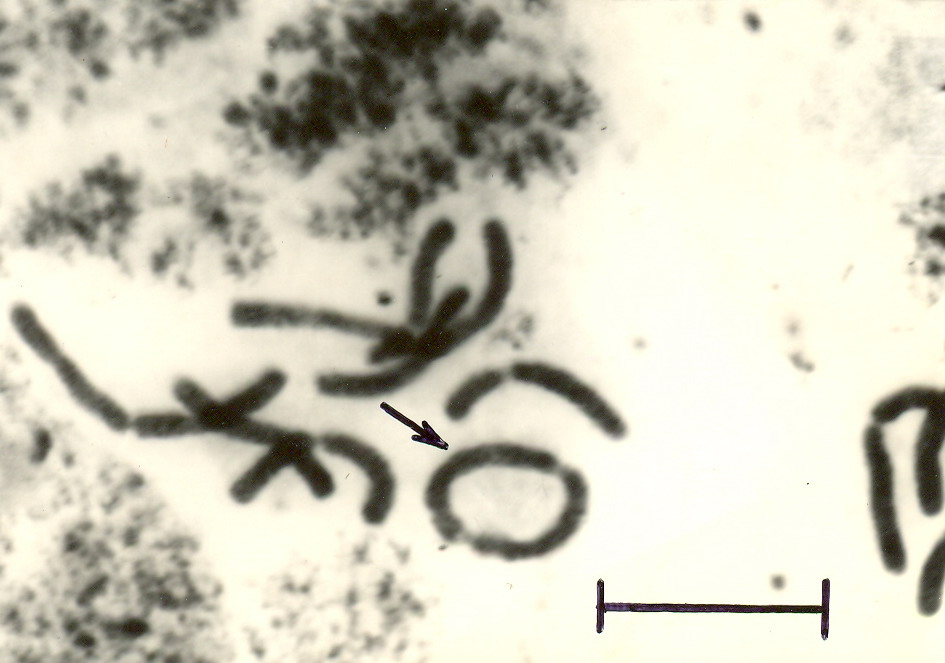 Лучевая болезнь – комплексная реакция организма (затрагивающая многие органы и ткани) на облучение.
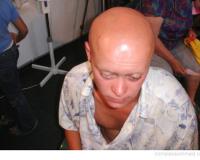 При дозе свыше 6.0 Гр развивается крайне тяжелая форма лучевой болезни. Через 2 – 4 часа проявляются сильные изменения в составе крови, почти полностью исчезают лейкоциты. Смерть наступает в 100 % случаев чаще всего по причине кровоизлияний и инфекционных заболеваний.
.
При дозе 4.0 – 6.0 Гр развивается тяжелая форма лучевой болезни. Летальный исход в 50 % случаев.
При дозе 2.5 – 4.0 Гр возникает лучевая болезнь средней тяжести. Летальный исход в 20 % случаев через 2 – 6 недель после облучения.
При дозе 1.5 – 2.0 Гр наблюдается кратковременная форма лучевой болезни. Она проявляется в виде выраженной, продолжающейся длительное время лимфопении. Смертельные исходы отсутствуют.
При дозе до 0.25 Гр какие-либо изменения в состоянии здоровья непосредственно не обнаруживаются. Нет и изменений в составе крови, которая прежде всего реагирует на облучение.
При надлежащем лечении в ряде случаев выздоравливали после получения дозы около 10 Гр
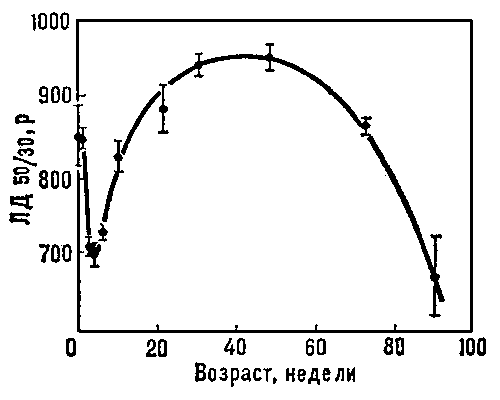 Выживаемость облученных мышей (ЛД 50/30) в зависимости от возраста.
Критическими называются органы, первыми выходящие из строя в данном диапазоне доз облучения.
Красный костный мозг теряет способность нормально функционировать уже при дозах облучения 0.5 – 1 Гр (обладает способностью к регенерации).
 Репродуктивные органы и глаза также отличаются повышенной чувствительностью к облучению. 
Уже однократное облучение дозой 0.1 Гр может привести к временной стерилизации.
Вследствие необратимого поражения систем организма развиваются основные клинические синдромы: 
костно-мозговой или кроветворный (4-6 Гр, 40 сут. жизни, кровоточивость, анемия ), 
желудочно-кишечный (D>10 Гр, 8 сут. жизни, тошнота, рвота)
 и церебральный (D>30 Гр, 2 сут. жизни, судороги, кома ).
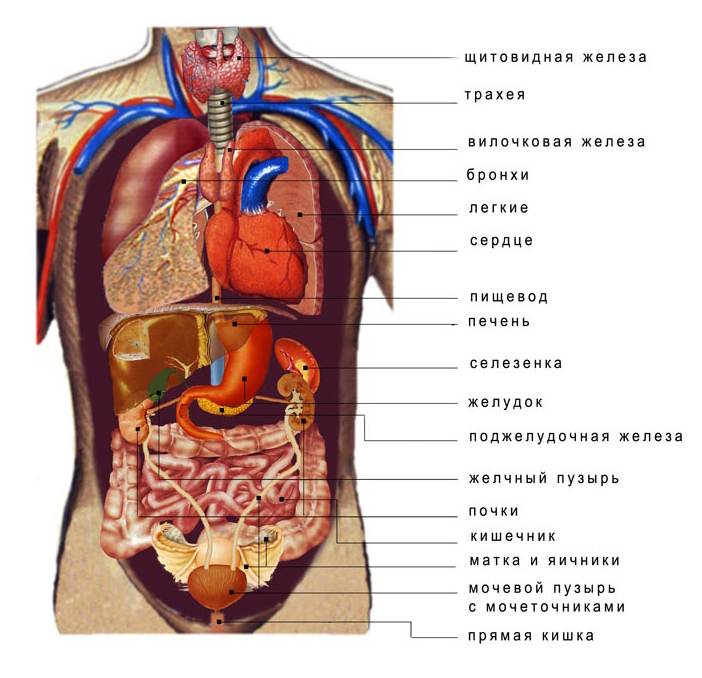 Почки выдерживают суммарную дозу около 23 Гр, полученную за 5 недель; печень – по меньшей мере 40 Гр за месяц; мочевой пузырь – 55 Гр за месяц; зрелая хрящевая ткань – до 70 Гр. 
Легкие гораздо более уязвимы. Помутнение хрусталика глаз наступает при дозах менее 2 Гр, далее возможна прогрессирующая катаракта.
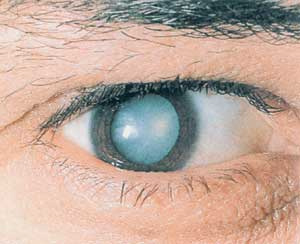 Влияние малых доз радиации на здоровье человека
На коже возникает радиационный ожог. 
Для небольшой дозы – радиационная эритема (покраснение), для больших – вплоть до обугливания.
Отдалённые последствия воздействия радиации – раковые заболевания
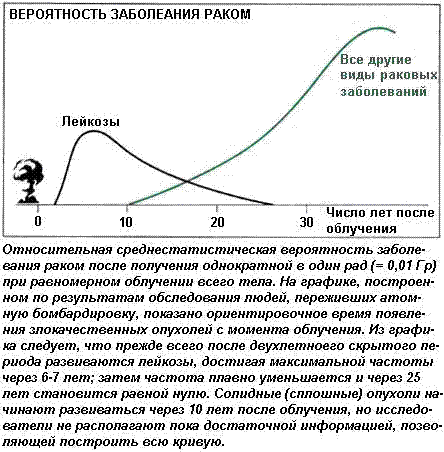 Крайне чувствительны к облучению дети. У них возможно влияние радиации даже на костные ткани с последующими пороками в развитии скелета или вообще прекращением какого-либо развития скелета.
Дозовый предел для детей должен быть установлен 0.25 – 0.3 мЗв/год. 
Международные нормы радиационной безопасности (1984 г.) и 
Рекомендации № 60 (1990 г.) Международной комиссии по радиационной защите населения (МКРЗ) установили допустимый дозовый предел 1 мЗв/год или 70 мЗв/за жизнь.
Недавно на основании наблюдений в Челябинске-65 (ПО "Маяк") было выяснено, что дети матерей, получивших во время беременности сравнительно небольшие дозы (около 0.05 Зв), имели устойчивые отклонения в соотношении роста, объема грудной клетки и веса.
Общая схема влияния средних и малых доз радиации
 на организм человека
Вероятность развития лейкемии (рака крови) в
 зависимости от возраста облучения
Некоторые данные по влиянию малых доз радиации на человека
Инкорпорированные радионуклиды – поступившие внутрь организма с пищей, водой и воздухом. 
Обеспечивают внутреннее облучение органов и тканей.
Цезий накапливается в мышечной ткани, период полувыведения недели и месяцы (в зависимости от возраста).
Стронций накапливается в костной ткани, период полувыведения  более 1 года.
Йод накапливается в щитовидной железе, период полувыведения  около 4 мес.
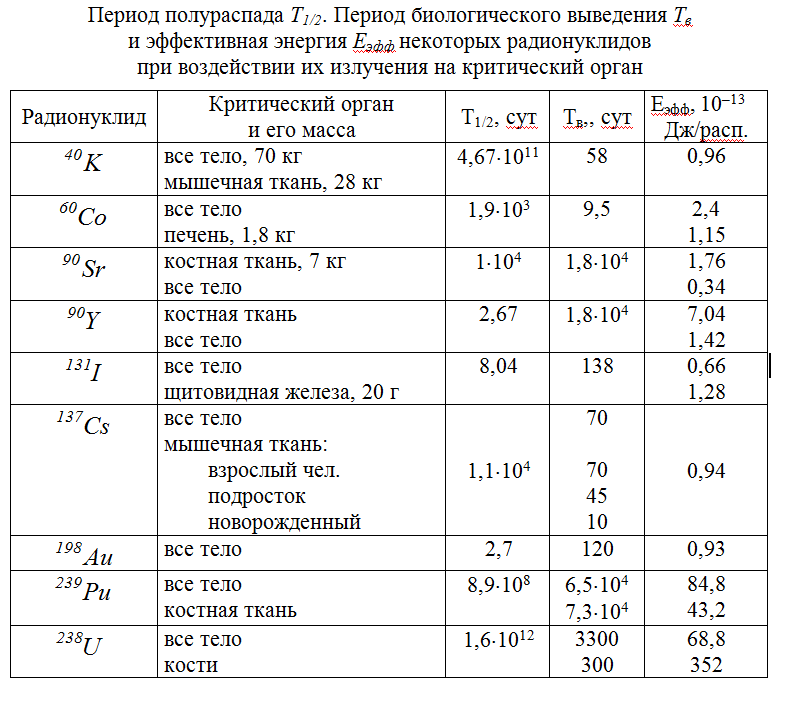 Анализ результатов измерений на СИЧ накопления цезия-137 в организме детей Чернобыльской зоны Беларуси и в 4 раза большая дозовая нагрузка детей при одинаковом со взрослыми накоплении цезия-137 в организме указывают, что дозовый предел для детей должен быть установлен 0.25 – 0.3 мЗв/год.
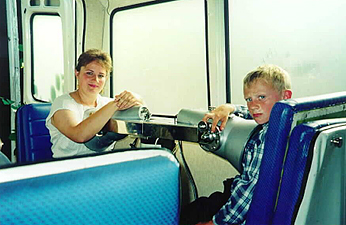 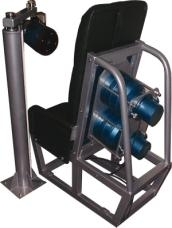 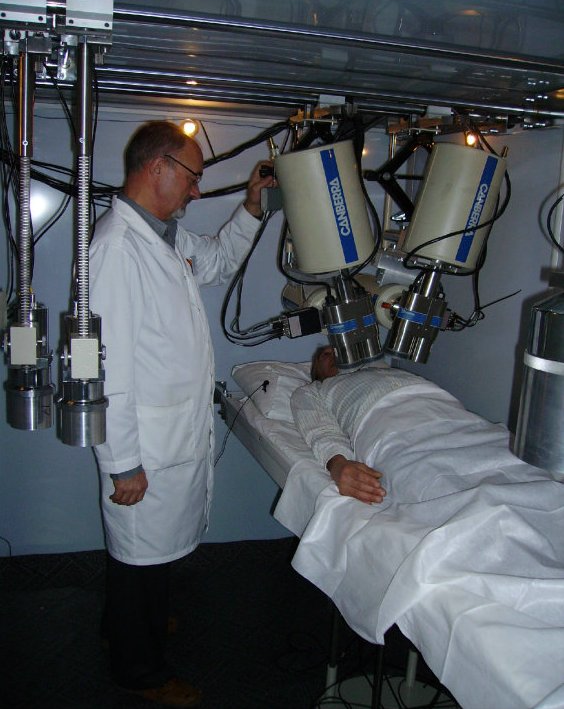 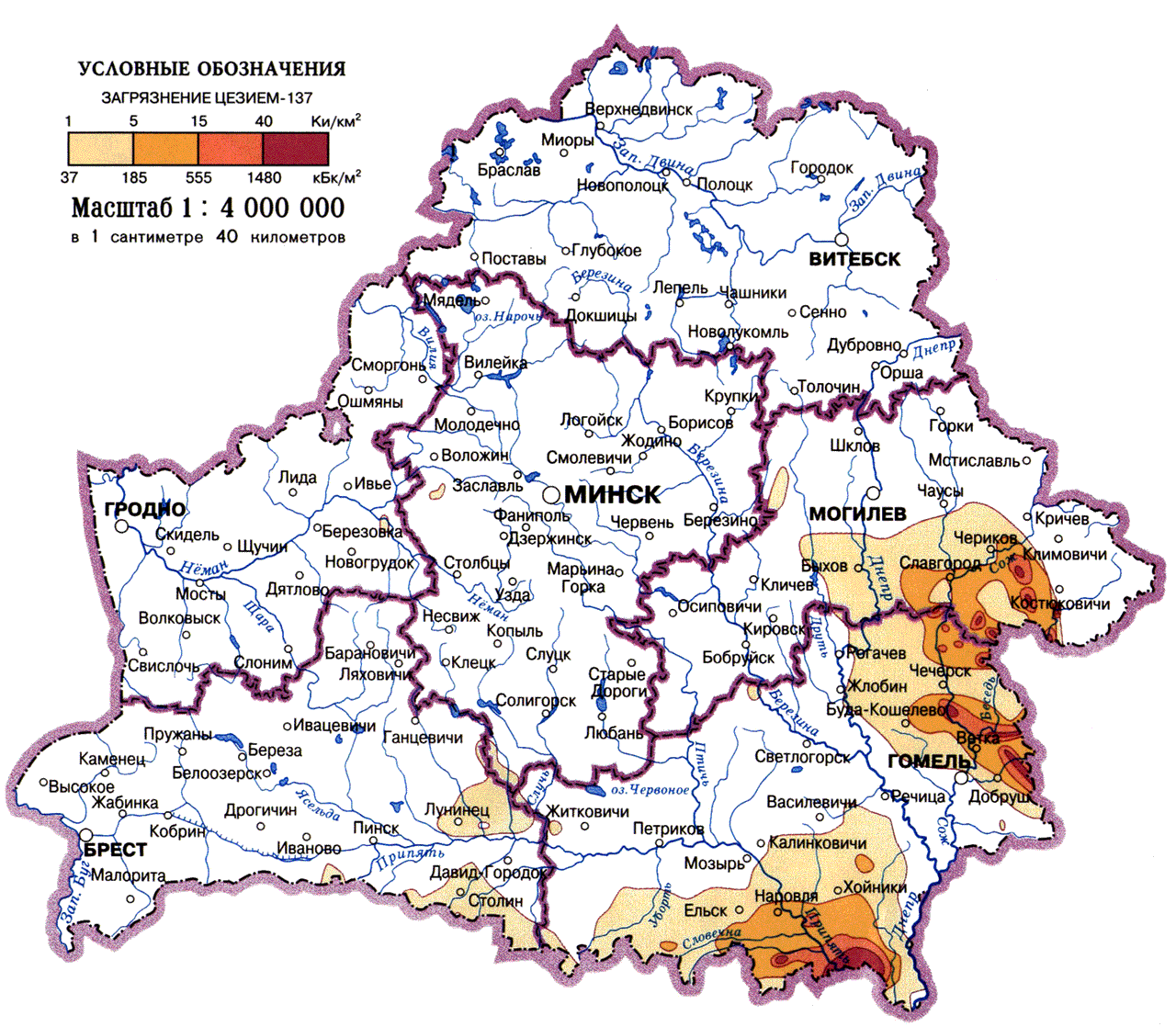 2016
Юридические документы, регламентирующие воздействие ионизирующих излучений.
Закон Республики Беларусь "О радиационной безопасности населения", введенный в действие 5.01.1998 г.
"Нормы радиационной безопасности" (НРБ-2000), утвержденные 5.01.2000 г.
"Основные санитарные правила обеспечения радиационной безопасности" (ОСП-2002), утвержденные 22.02.2002 г.
Нарушение НРБ влечет за собой административную, а в случае грубых нарушений – уголовную ответственность. Никакие инструкции, издаваемые ведомствами и учреждениями, не должны противоречить положениям НРБ и ОСП.
Нормы радиационной безопасности (НРБ-2000)
НРБ-2000 распространяются на следующие виды воздействия ионизирующего излучения на человека:
в условиях нормальной эксплуатации техногенных источников излучения;
в результате радиационной аварии;
от природных источников излучения;
при медицинском облучении.
Устанавливаются следующие категории облучаемых лиц:
персонал;
все население, включая лиц из персонала, вне сферы и условий их производственной деятельности.
Эффективная доза для персонала не должна превышать за период трудовой деятельности (50 лет) 1000 мЗв, а для населения за период жизни (70 лет) – 70 мЗв.
Для женщин в возрасте до 45 лет, работающих с источниками излучения, вводятся дополнительные ограничения: эквивалентная доза на поверхности нижней части области живота не должна превышать 1 мЗв в месяц, а поступление радионуклидов в организм за год не должно быть более 1/20 предела годового поступления для персонала.
Для студентов и учащихся старше 16 лет, проходящих профессиональное обучение с использованием источников излучения, годовые дозы не должны превышать 1/4 значений, установленных для персонала.
Лица, подвергшиеся облучению в эффективной дозе, превышающей 100 мЗв в течение года, при дальнейшей работе не должны подвергаться облучению в дозе свыше 20 мЗв за год.
Облучение эффективной дозой свыше 200 мЗв в год должно рассматриваться как потенциально опасное. Лица, подвергшиеся такому облучению, должны немедленно выводиться из зоны облучения и направляться на медицинское обследование
В эксплуатируемых зданиях среднегодовая эквивалентная равновесная объемная активность дочерних продуктов радона и торона в воздухе жилых помещений не должна превышать 200 Бк/м3.
Прогнозируемые уровни облучения, при которых необходимо срочное вмешательство